RAE VALD
29.04.2022, vallavanem Madis Sarik
JUHTKOND
Vallavanem: Madis Sarik

Abivallavanemad:

Tanel Tammela(paremal)- Koordineerib valla arendus- ja haldusameti tegevusi

Anna Õuekallas(keskel) - Koordineerib ehituse, planeerimise ja valla arenguga seotud tegevusi ning keskkonna, avaliku korra ja välireklaamiga seonduvat

Bärbel Salumäe(vasakul) - koordineerib valla haridus-, sotsiaal-, kultuuri-, spordi- ja noorsootöövaldkonna tegevusi
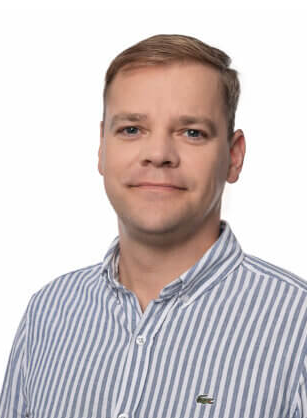 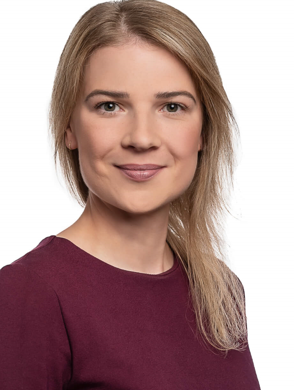 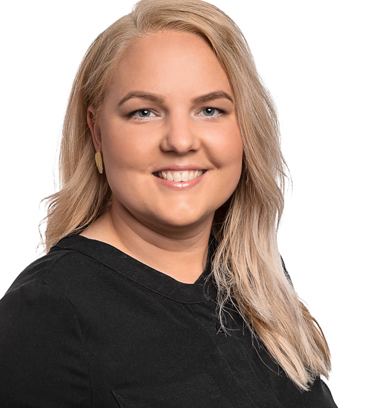 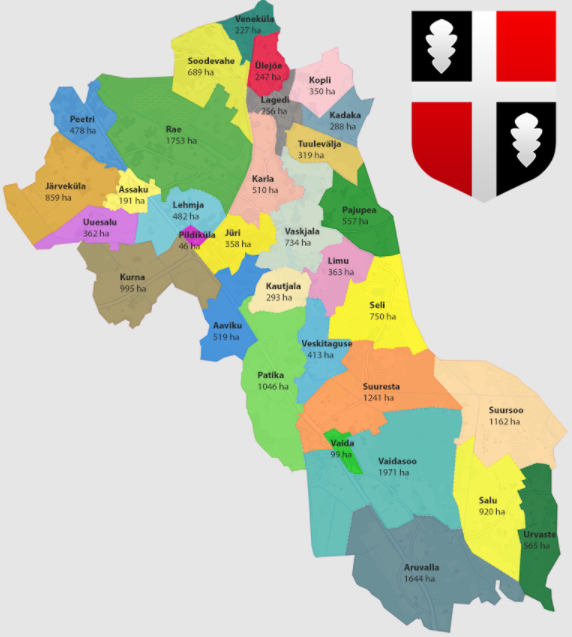 RAE VALD
Asutatud 23.11.1866
Taasasustatud 11.07.1991
Rahvaarv: 22 452
Pindala 206,8km²
Suurim alevik: Peetri (5604)
Alevikke: 5
Külasid: 27
ALLASUTUSED
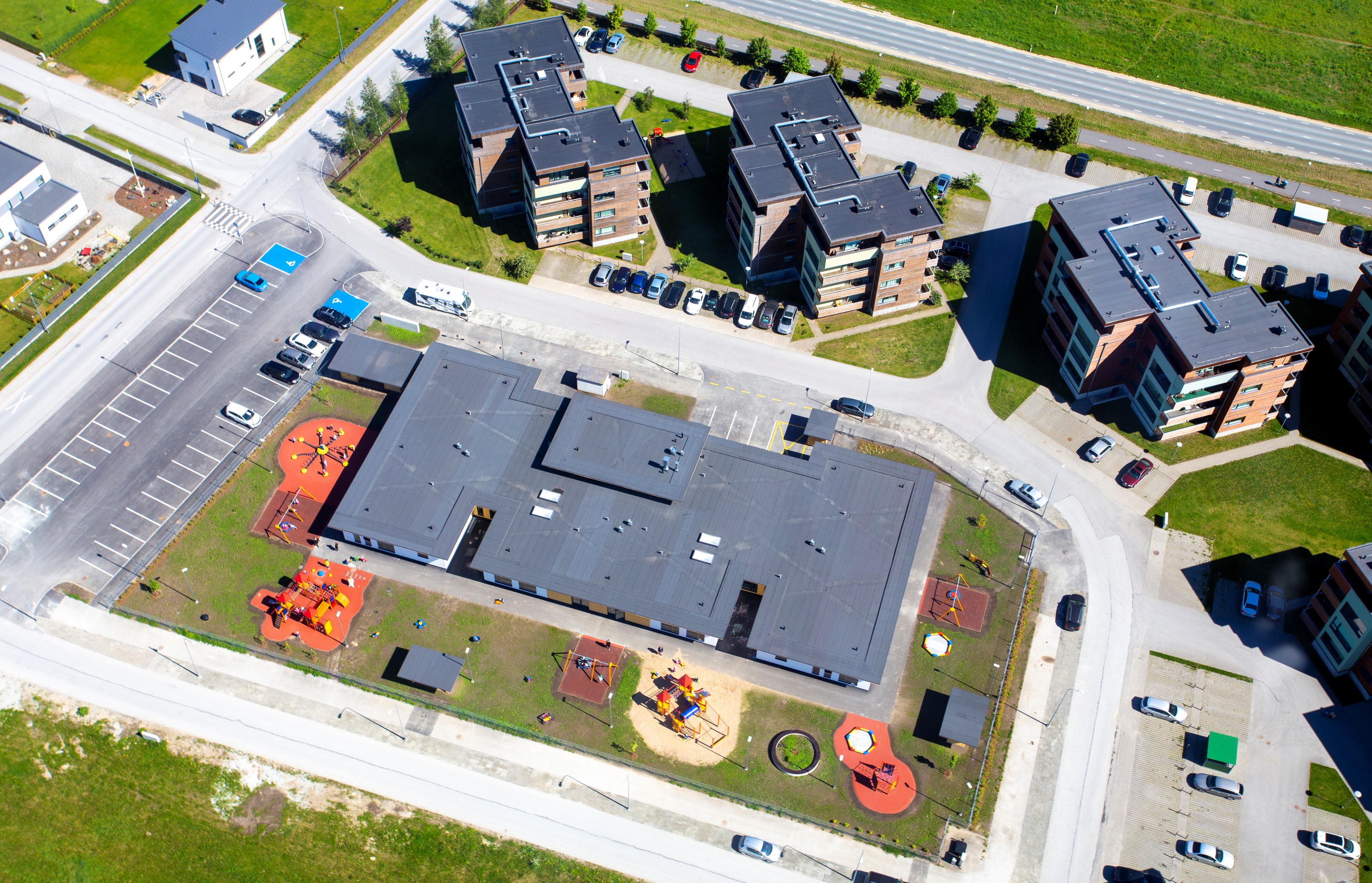 Peetri kandi lasteaiad (7)
Aruheina, lapsi 187
Assaku, lapsi 182
Järveküla, lapsi 172
Leerimäe, lapsi 99
Peetri Lasteaed-Põhikool, lapsi 344
Uuesalu, lapsi 54
Sõnajala, lapsi 80
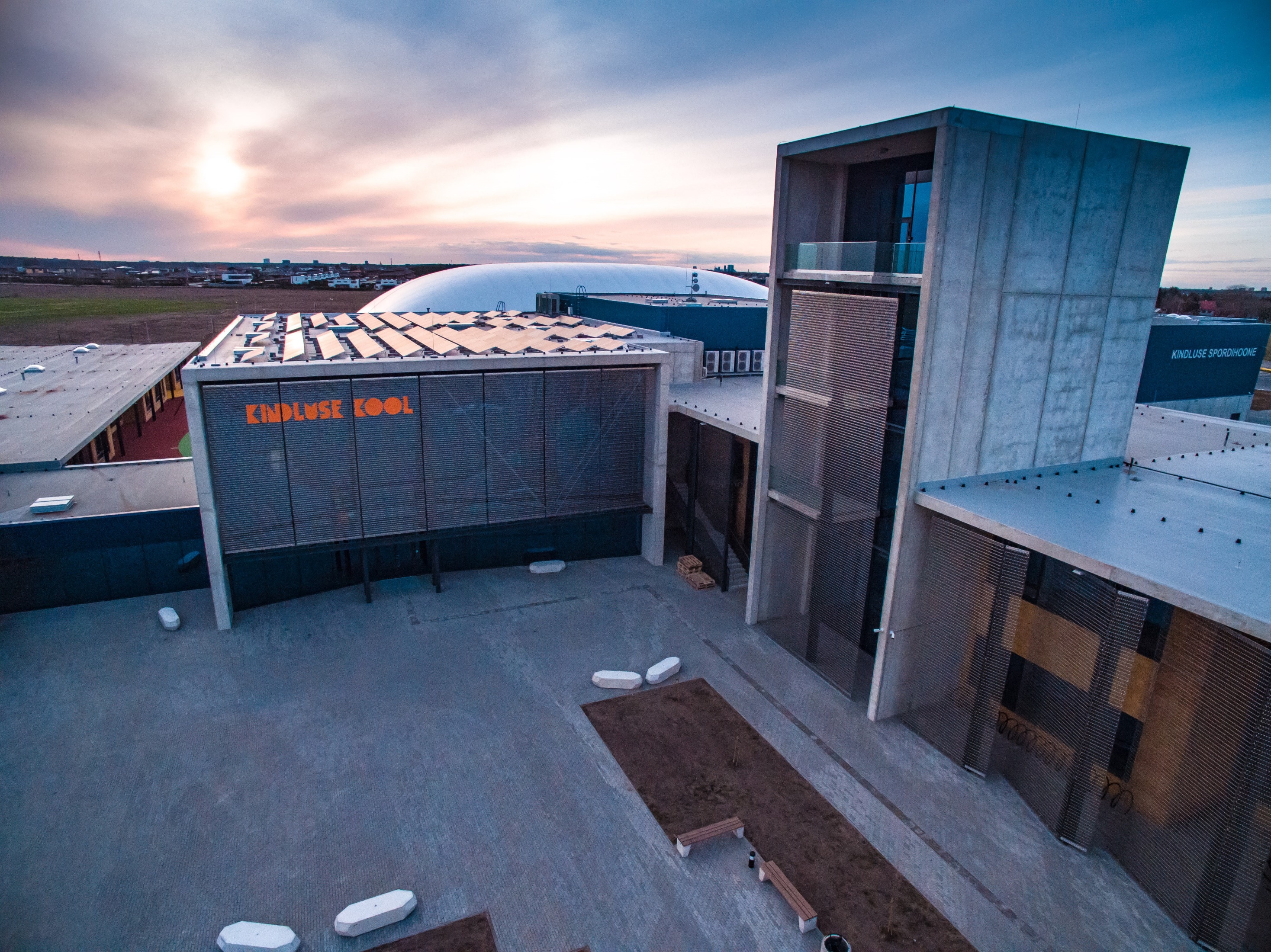 Peetri kandi koolid (3)
Peetri Lasteaed- Põhikool, lapsi 811
Järveküla Kool, lapsi 700
Kindluse Kool , lapsi 366
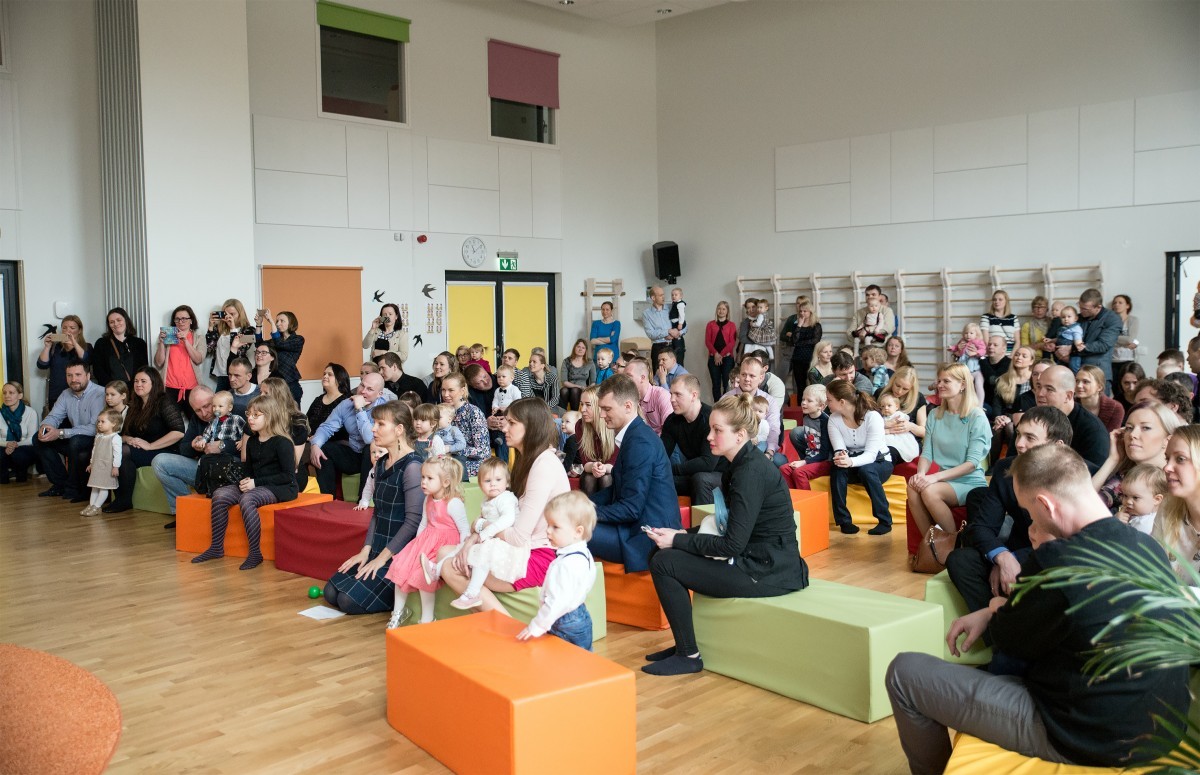 Jüri kandi lasteaiad (4)
Taaramäe, lapsi 155
Õie, lapsi 110
Tõruke, lapsi 116
Võsukese, lapsi 219
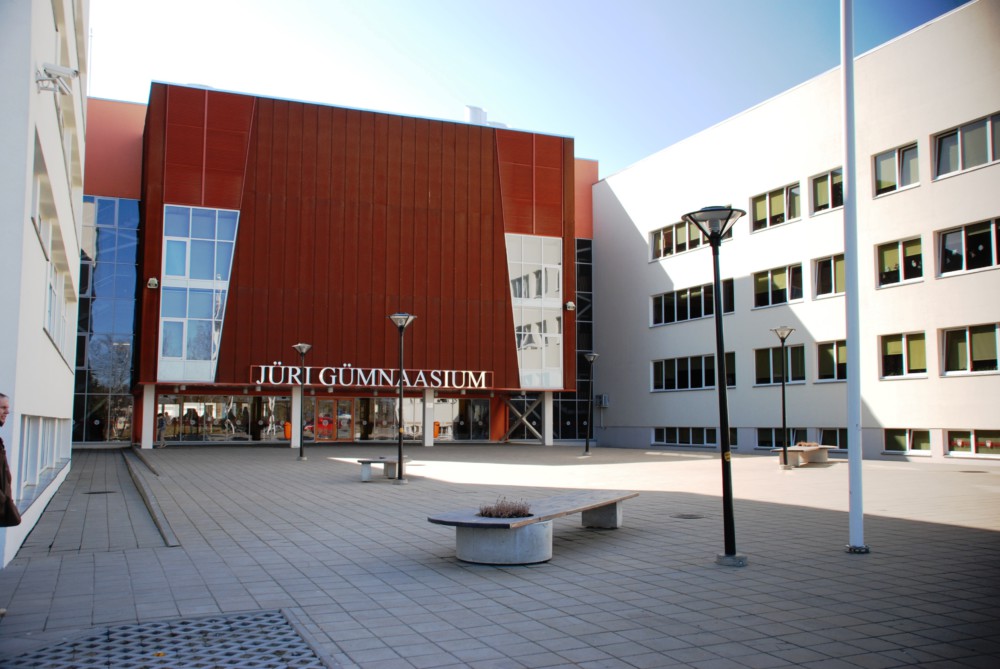 Jüri Gümnaasium

põhikoolis lapsi 1109
gümnaasiumis noori 245
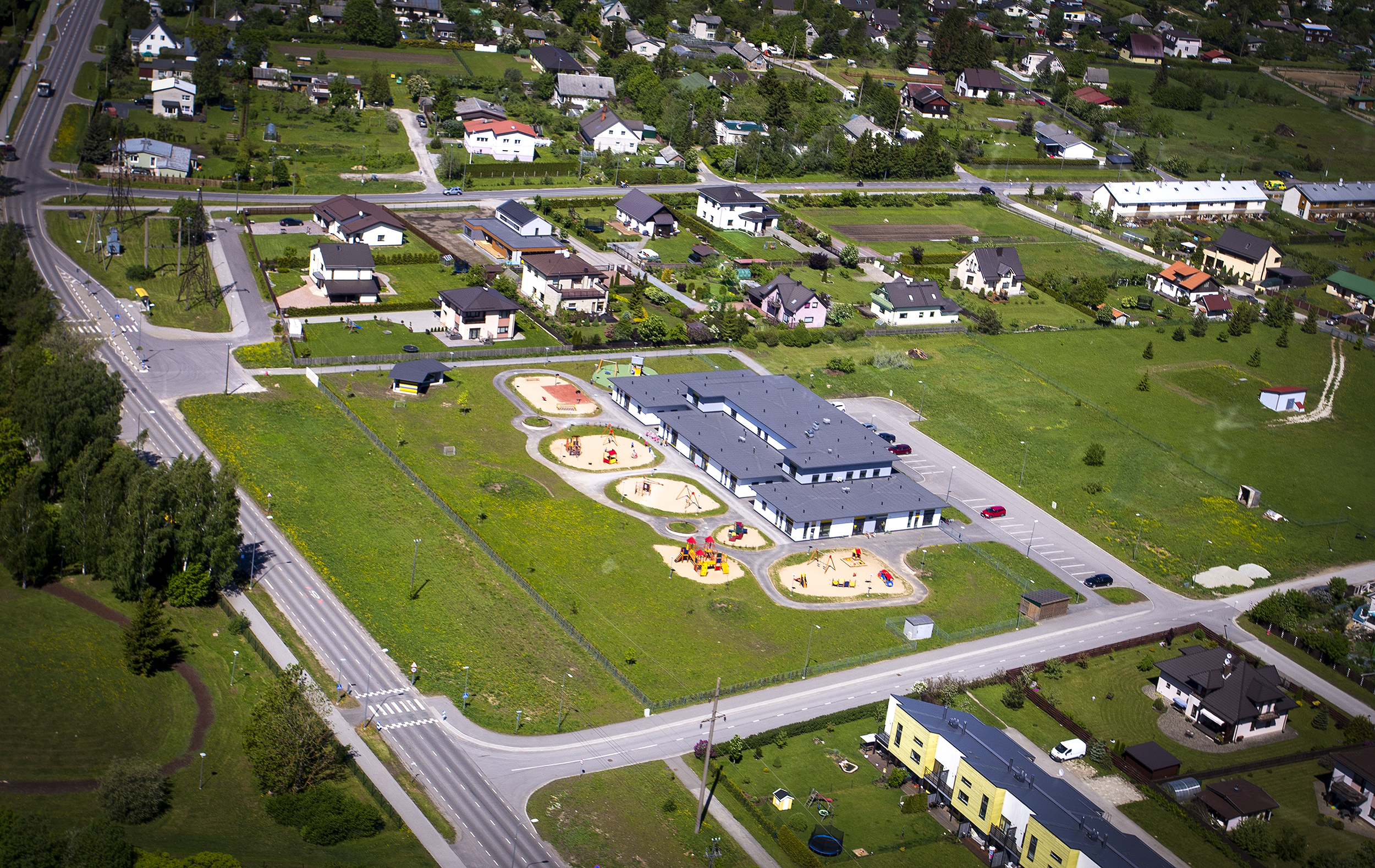 Lagedi kant
Lagedi Lasteaed, lapsi 120

Lagedi Põhikool, lapsi 224
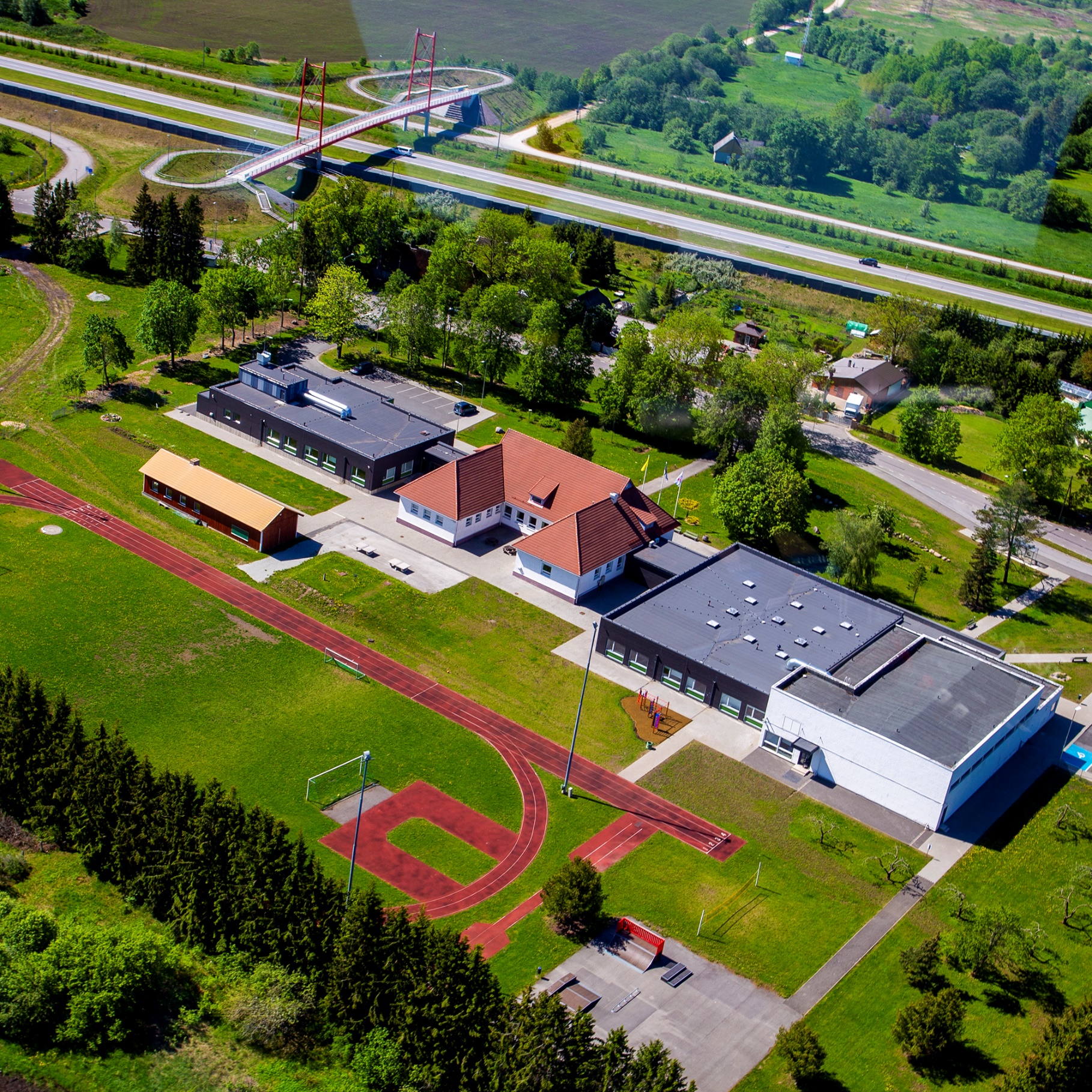 Vaida kant
Vaida Lasteaed Pillerpall, lapsi 75

Vaida Põhikool, lapsi 152
RVAKS – Rae valla alevike- ja külavanemate selts
Üks aktiivsemaid külaliikumisi Eestis

Peaaegu kõigil 27 külal ja 5 alevikul on külavanem

Alevike ja külavanemate kohtumised on regulaarsed ning nende tegevus on vallavalitsusele tugevaks toeks
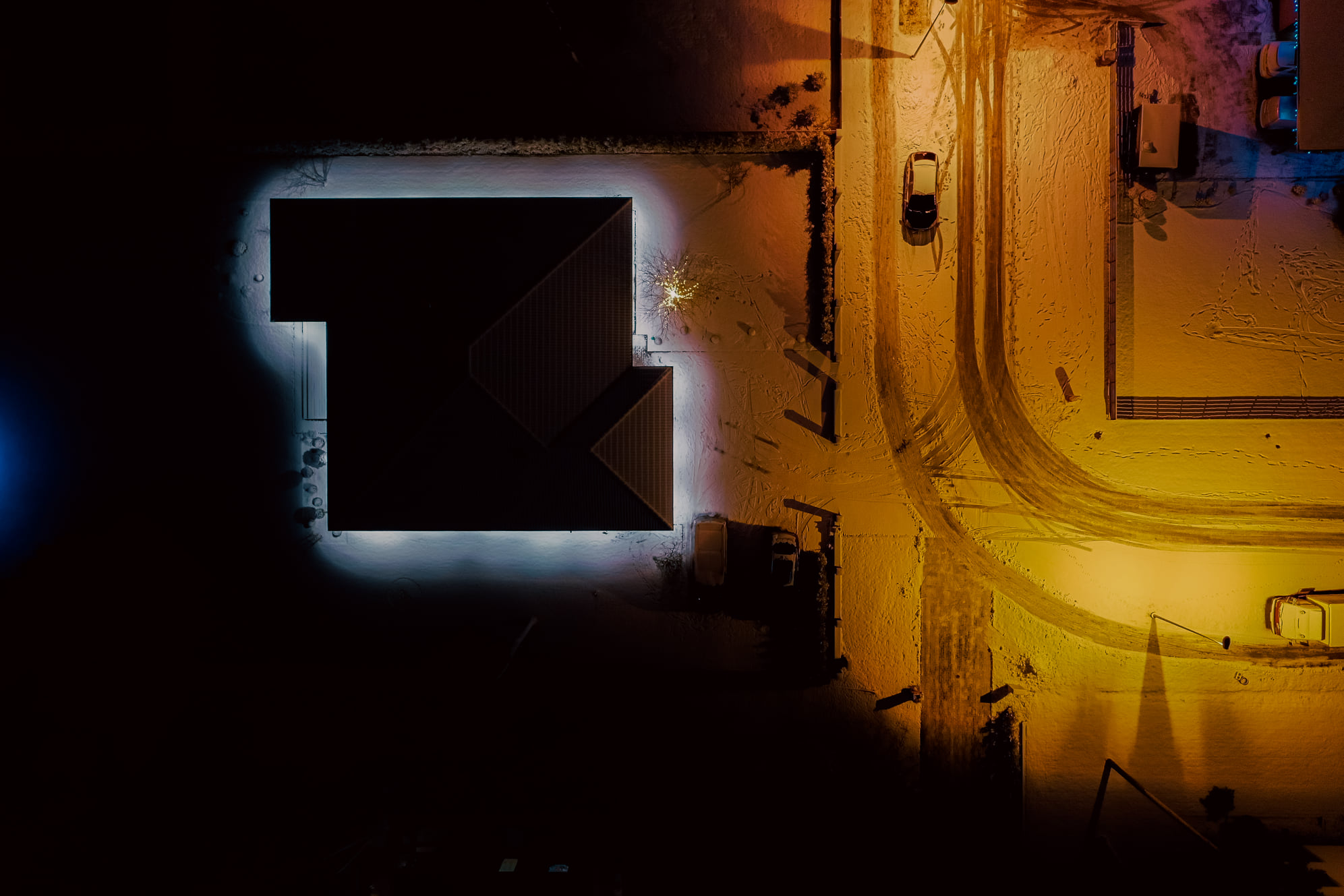 RAE VALD JA ETTEVÕTLUS
Ettevõtteid vallas ca 4800

Koostöös HEAKiga - Rae ettevõtluspäev oktoober 2022 

Koostöö arendamine Rae vallas tegutsevate ettevõtetega 

Ettevõtliku ellusuhtumise suurendamine Rae noorte ja koolinoorte seas

Rae valla kauplemiskorra kinnitamine
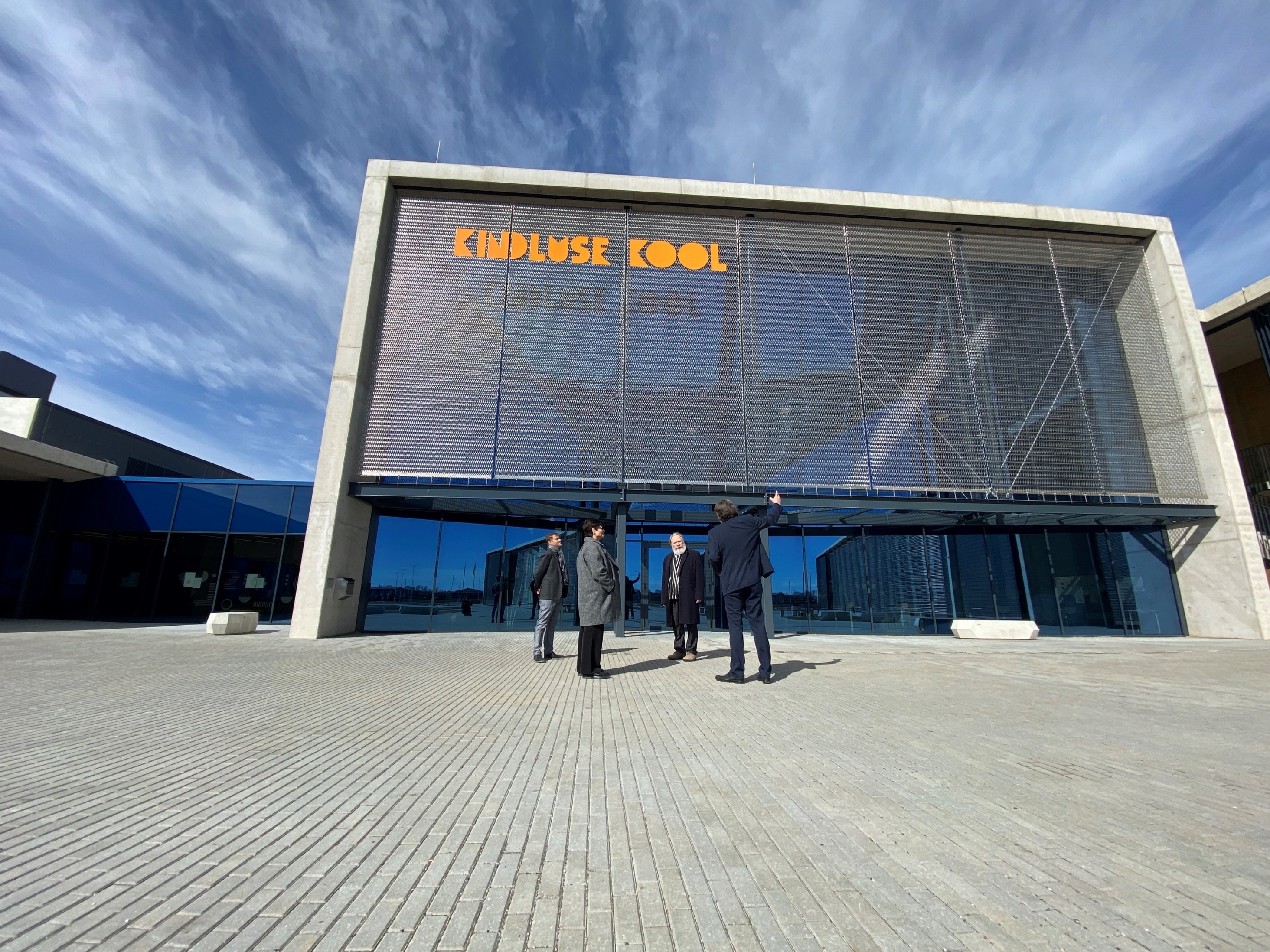 KOOSTÖÖD
Tallinna Ülikool ja Rae vald käivitavad koostöös kohaliku valitsemise mikrokraadi

HEV KOMPETENTSI-KESKUS
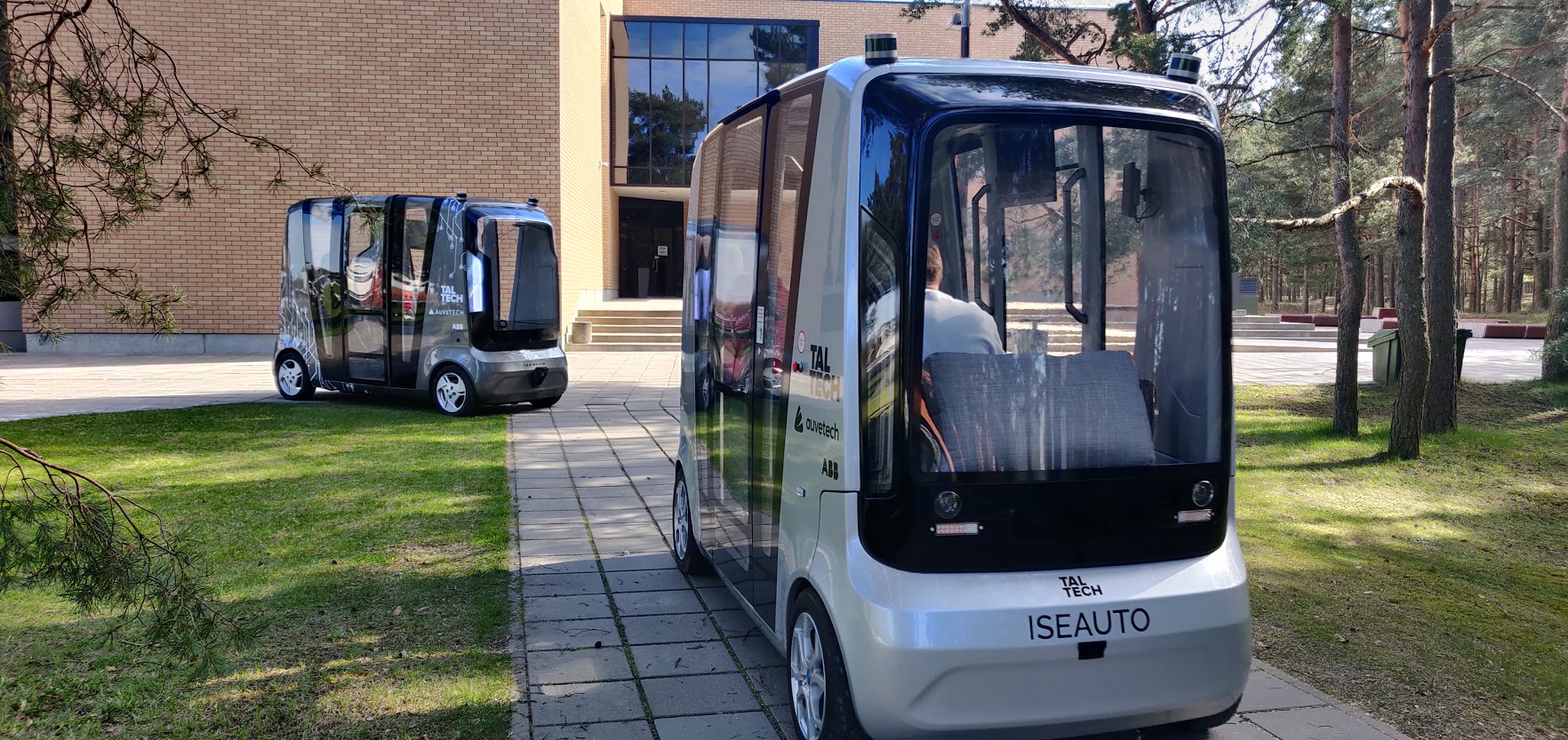 JÄTKUSUUTLIK RAE
Rae valla kliima- ja energiakava 2030 koostamine 
Rae valla ringmajanduse pilootprojekt 2022-2024
Rae vald on esitanud KIK „Ringmajanduse pilootprojektid - 13.12.2021-14.02.2022" taotlusvooru projekti „Rae valla ringmajanduse pilootprojekt". Hetkel rahastusotsuse ootel
Rae valla ja Rohetiigri koostööprojekt 2022 - säästva liikuvuse töötuba
Koostöös TalTech’ga - isejuhtiva sõiduki pilootprojekt Järvekülas sügis 2022
AITÄH KUULAMAST!